高中议论文写作专题
议论文主体段写作
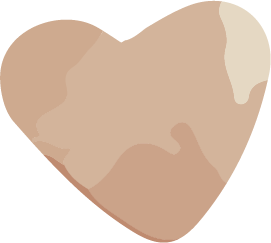 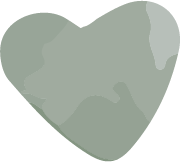 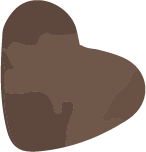 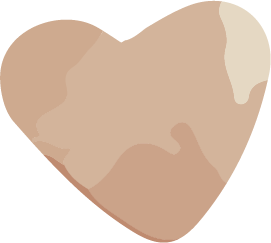 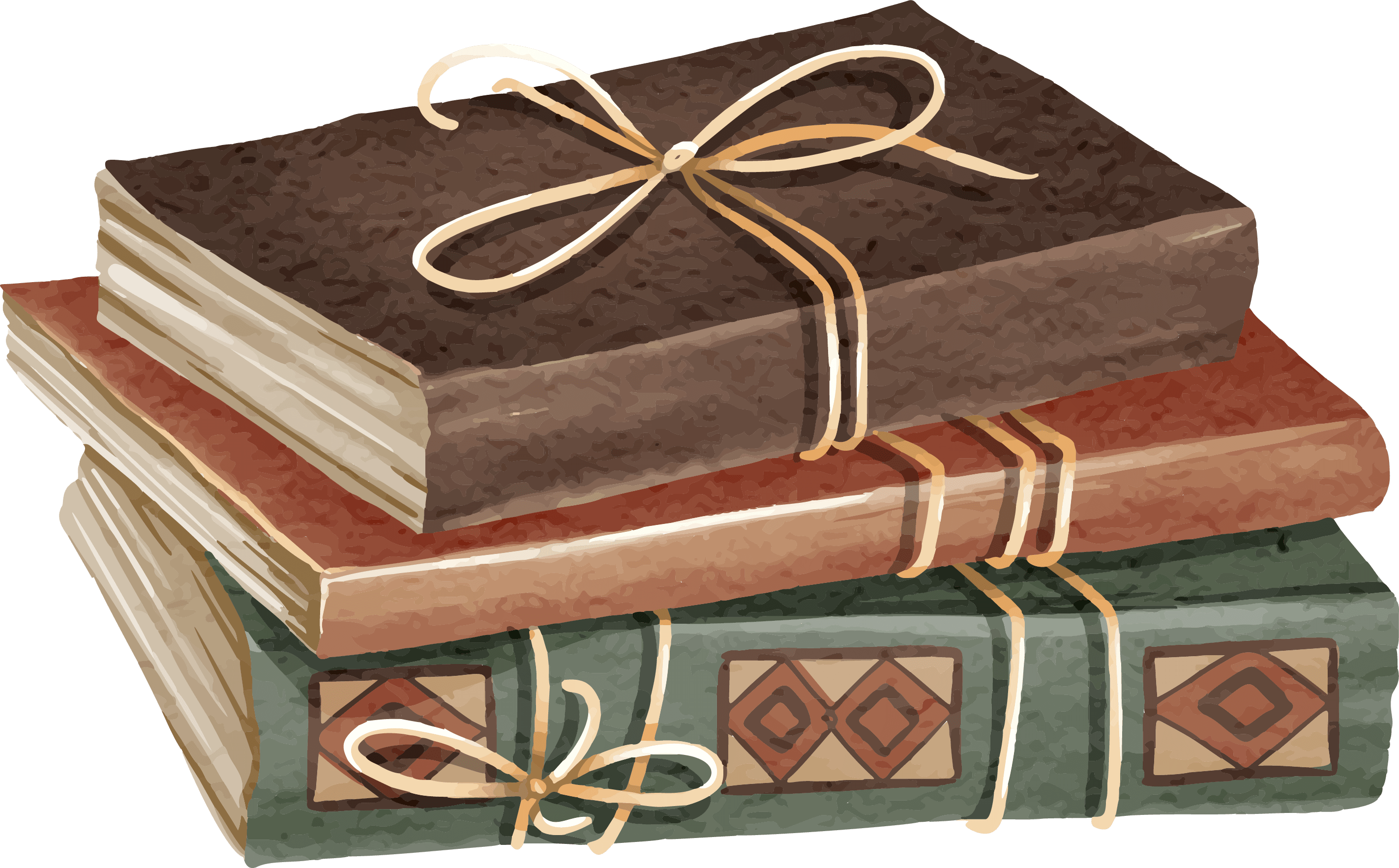 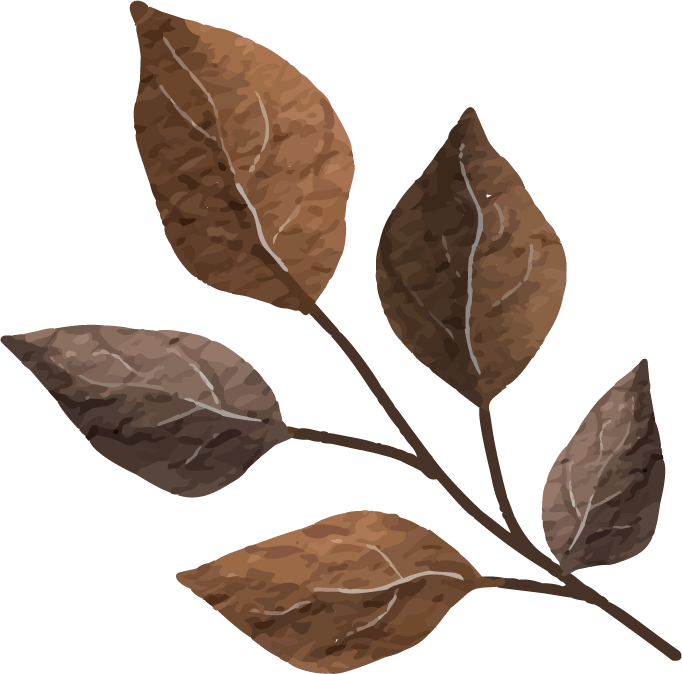 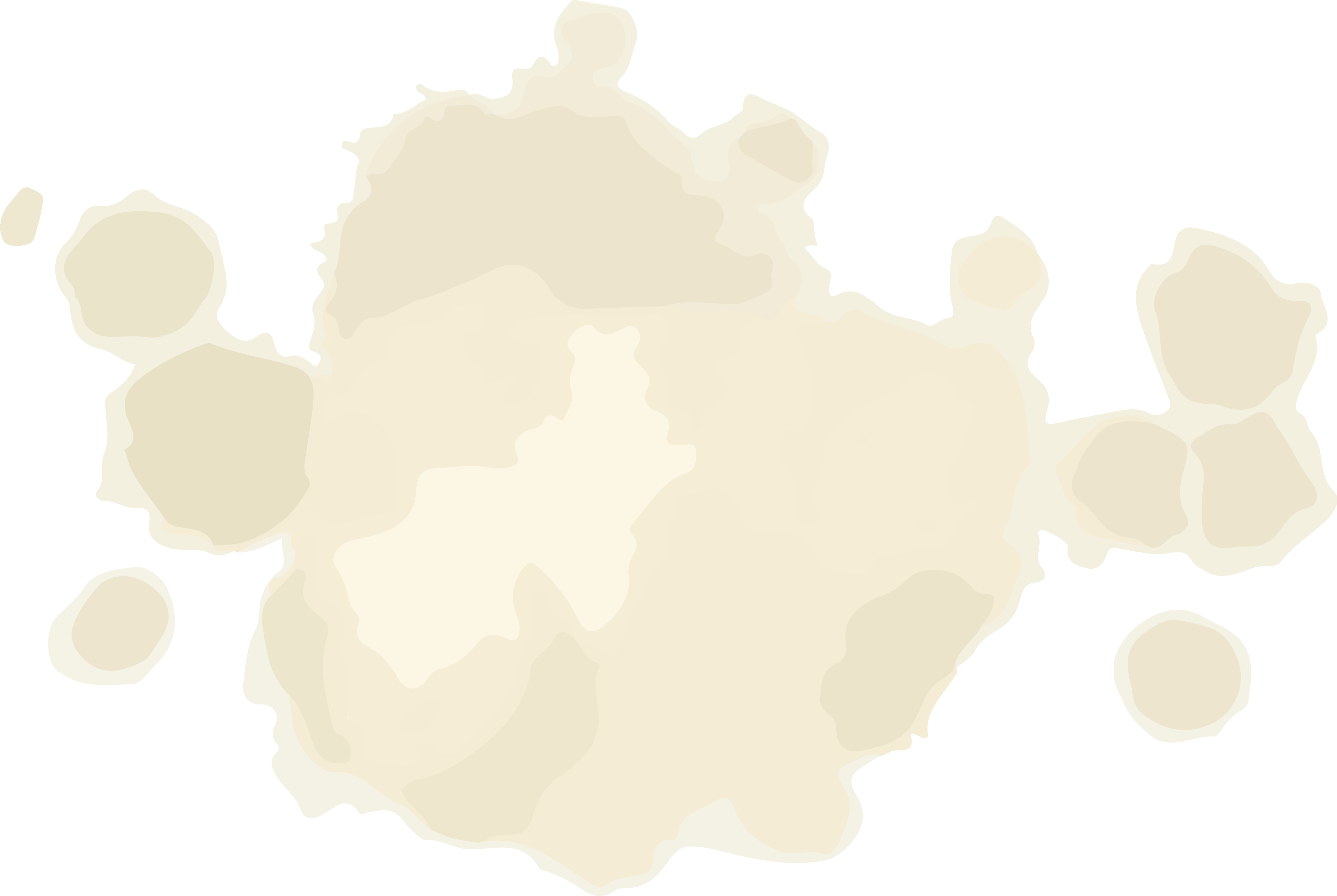 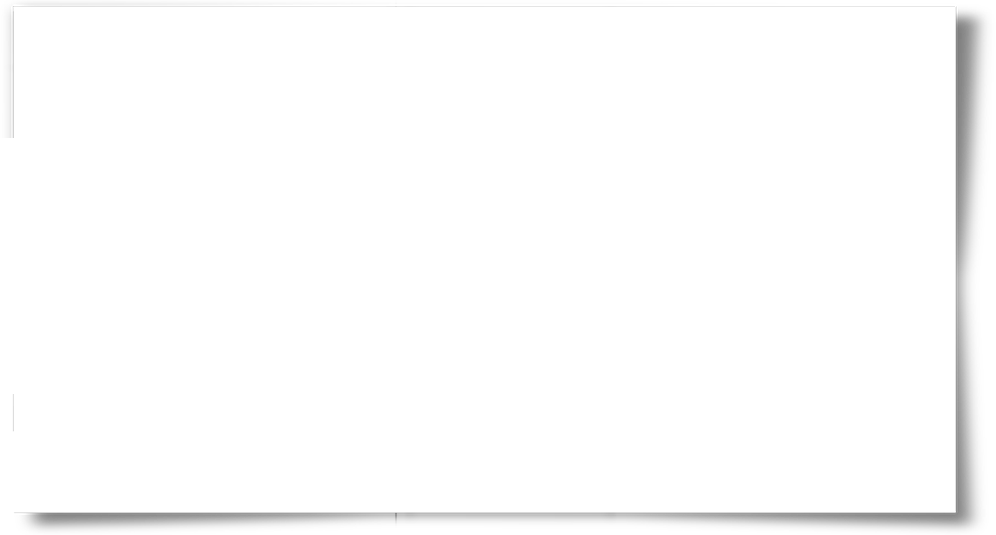 课程标准：
1.语言的积累与建构：在已经积累的语言材料间建立起有机的联系，在探究中理解、掌握祖国语言文字运用的基本规律。
2.语言的表达与交流：运用书面语言文明得体地进行表达与交流。
3.发展逻辑思维：准确、生动、有逻辑地表达自己的认知。
4.美的表达与创造：运用语言文字表达自己的情感、态度和观念。
学业水平能力层级定位：
1-2：语言表达观点明确、内容完整、结构清楚。
4-3：语言表达时，讲究逻辑，注重情感，能综合运用多种表达方式，从多角度、多个方面表达自己理解和感受，力求内容丰富、思路清晰。
有观点、会表达、有逻辑
知识概述
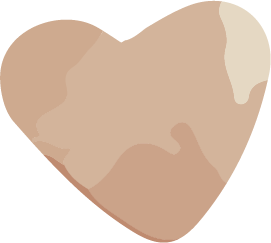 主体段又叫论证段，规范的议论文中要有2至3个这样的主体段落, 意义上相对独立完整,篇幅上长短适中,一般为200至300字。。是议论文的核心部分，是证明文章论点是否正确合理的重要手段，更是决定文章能否获得高分的关键段落。主体段落的写作思路是先提出分论点,然后列举论据( 包括道理论据 ),最后紧扣观点,对论据进行分析议论。
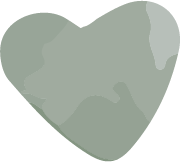 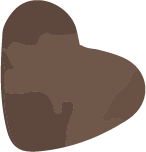 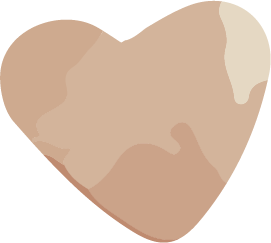 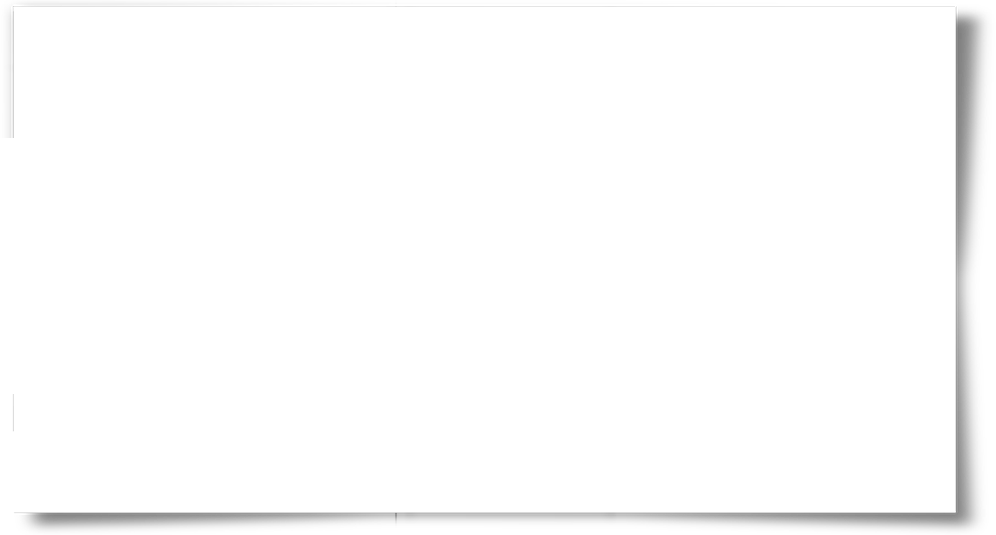 议论文主体段写作
议论文主体段一般由三个段落构成，每段200字左右。标准的议论文主体段，依次包含以下五种功能的句子：观点句→阐释句→材料句→分析句→结论句。
观点句：放在段首，紧扣总论，准确鲜明。
阐释句：紧跟观点句，阐述并丰富观点句，力求清晰简洁易懂。
材料句：紧接阐释句，举事实论证，叙述讲究简明扼要，选材角度准确。
分析句：结合材料，就事论理，对事实进行剖析。
结论句：归纳结论，回应段首观点句，由个别到一般。
主体段五种句子的作用
示例：善于取舍，方能成就辉煌人生。（观点句）面对困难和险阻，只有懂得取舍，才有能使生命的高度再上阶梯。（阐释句）高考状元刘丁宁凭借努力考上了无数人梦想的港大，并获高额奖学金。然而，她为了追求最纯粹的国学，毅然决定退学追求热爱的北大。（材料句）假如刘丁宁没有追求自己本心，善于取舍追求自己热爱的，此时的她不知又怎样在纠结中烦恼。（假设分析句）只有善于取舍，做出明智的选择，才会成就辉煌的人生，让每一天朝气蓬勃。（结论句）
优秀语段
不畏不惧，砥砺前行，以奋斗之我，做国之守护者。
李大钊说：“青年者，人生之王，人生之春，人生之华也。”甘做国之守护者，怎能缺少一股子蓬勃生长的韧劲？看，世界技能大赛冠军杨澳门凭借着日复一日的不懈锤炼，战胜了障碍，终为祖国守护住了技术领域的荣光；看，四川木里二十四名无畏的年轻消防员，以彩虹般逆行的身姿激扬起火线上的青春力量；看，身残志坚的学子魏祥，战胜身体的残缺，考取清华大学，走上了为国添砖加瓦的征程……“00后”的我们也当如此，惟其艰险，更显勇毅，以奋斗之我，护佑祖国。
               ——《热血洒芳龄，守土济苍生》
观点句
阐释句
//
事例句+分析句
//
联结回扣句（结论句）
优秀语段
心怀梦想，志存高远，少壮应有凌云志，莫负男儿八尺躯。
“志之所趋，无远弗届，穷山距海，不能限也。”新时代青年应怀揣梦想、披荆斩棘，于青春之路奋勇当先，于成长之道砥砺前行。忆往昔，周恩来挥笔写下“面壁十年图破壁，难酬蹈海亦英雄”的心志，毅然决定返回祖国继续寻求革命道路，笃志改变祖国现状；看如今，莘莘学子坚定信念，“十年寒窗磨一剑，一朝初显露锋芒”，时刻擦亮实干的底色，保持奋进的姿态，用奋斗的画笔书写梦想的华彩。时代在变，少年的前路需脚踏实地，少年的征途是星辰大海。青春的我们，应满怀报国之志、鸿鹄之图，在新时代的中国绽放青春的光芒。
   ——《时不我待踔厉奋发，搏击风浪书写华章》
观点句
阐释句
//
事例句+分析句
//
联结回扣句（结论句）
学习任务一：观点有态度
活动：指出下列观点句的问题，掌握写法并尝试升格观点句。
人生在世，难免会遇到挫折。
生活不会平淡如水，总会有酸甜苦辣。
宝剑锋从磨砺出，梅花香自苦寒来。
观点:
不鲜明，不具体。
升格：                                                                                                                     人生常有磨难，等待只有贫穷，奋斗才有希望。   

“宝剑锋从磨砺出，梅花香自苦寒来。”                                      。
有自己的态度，语言有力度。
经过黑暗的磨炼，
就会迎来胜利的曙光。
①青年应不断磨砺自我,砥砺奋进，不负韶华。
②唯有炼就坚韧意志，方能在人生的大起大落中乘风破浪。
做法、价值阐释
学习任务二：阐释有道
活动：指出下列阐释句的问题，掌握阐释句的写法并尝试升格阐释句。
1.     人生常有磨难，等待只有贫穷，奋斗才有希望。
        满怀斗志，“榛子大王”李端仁用残疾的双腿支撑起了家乡的榛子产业……
2.      温情心中淌，慷慨歌未央，温情常在，爱意永存。
         流水前波让后波，成全了河流的滔滔不绝。护理员王程对老年人的照顾细致……
阐释句：①缺失
②与观点脱节
升格：
        人生常有磨难，等待只有贫穷，奋斗才有希望。
                                                                               。满怀斗志，“榛子大王”李端仁用残疾的双腿支撑起了家乡的榛子产业……
“千磨万击还坚韧，任尔东西南北风。” 在时代汪洋中，我们磨砺意志，以奋斗之姿铸就平凡之光。
名言+道理（嵌入观点词）
学习任务三：例证有序
活动一：指出下列例证句的问题，掌握例证句的写法并尝试升格例证句。
         圆月当空，忙碌在外，用温情去滋润他人，传递温暖与幸福。
         行动传递温暖，人暖情暖心更暖。//79岁的月饼奶奶沈月娥，赴中秋之约，十年坚守，让养老院老人，环工工人，医院护士感受家的温暖，每个月饼，都让他人品味温情盛景；王勇，赵鸿浩等外卖骑手，孤独骑行于迷茫山城之中，骑行不停传递不停，一份份外卖，传递的是他们对世界的善意，行军床，暂时家，他人的方便，就是奔波的意义；地震中的武警们，冒着余震把鲜活的生命挽救，是奔波中的逆行者。多一个家庭团聚，多一个幸存者逃行，就是他们心中的中秋幸福。//晨光起于白塔顶尖,终将铺满阴霾之地。我们坚信未来长路漫漫，同行者不止你和我，风雨同舟，不分你我，阳无终会普照。（292字）
问题：
杂而无序，语言冗长
方法一：巧用短句概括事例
学习任务三：例证有序
1. 79岁的月饼奶奶沈月娥，赴中秋之约，十年坚守，让养老院老人，环工工人，医院护士感受家的温暖，每个月饼，都让他人品味温情盛景；


2. 王勇，赵鸿浩等外卖骑手，孤独骑行于迷茫山城之中，骑行不停传递不停，一份份外卖，传递的是他们对世界的善意，行军床，暂时家，他人的方便，就是奔波的意义；


3.地震中的武警们，冒着余震把鲜活的生命挽救，是奔波中的逆行者。多一个家庭团聚，多一个幸存者逃行，就是他们心中的中秋幸福。
升格：十年坚守，赴中秋之约，79岁的月饼奶奶沈月娥，无偿赠送手工月饼让陌路人感受团圆温情；
升格：骑行不停，开传递之路，王勇、赵鸿浩等外卖骑手，用疫情期间的孤独奔波传递社会的温情善意；
升格：冒震逆行，辟挽救之道，一群风华正茂的武警们，放弃了中秋团聚，选择用自己的微光为幸存者送去爱的温情。
升格：                                                                                                          。
学习任务三：例证有序
方法一：巧用短句概括事例
活动二：运用所学例证句的写法，尝试升格例证句。
百舸争流，奋楫者先。
“历史总会眷顾奋进者、搏击者，而不是畏难者、犹豫者。”//于是，深陷山林的甘宇，满怀对生命的希望，没有放弃自己，渴了喝泉水，饿了吃野果，夜晚睡树丛，最终获得了解救。他毫不畏难，在生命的长河中奋力摇动船桨；面对家乡落后的农产业，“榛子大王”李端仁用残疾的双腿支撑起了家乡的榛子产业。他步履蹒跚，却充满斗志，屡次试种失败，却坚定了他“等待只有贫穷，奋斗才有希望”的信念。他毫不犹豫地将家乡改造成“榛子王国”，为家乡经济发展迈出残障的双腿。//艰难方显勇毅，磨砺始得玉成。我们应磨炼“踏平坎坷成大道，斗罢艰难又出发”的意志。
升格：毫不畏难，对抗荒野的恶劣环境，孤身求生的甘宇，永不退缩，永不放弃，怀抱希望，奋力前行，最终等到了救援，延续了生命。
升格：毫不畏难，对抗荒野的恶劣环境，孤身求生的甘宇，永不退缩，永不放弃，怀抱希望，奋力前行，最终等到了救援，延续了生命。
满怀斗志，撑起家乡的榛子产业，双腿残疾的李端仁，屡次失败，屡次试种，坚定信念，奋勇摸索，终将全村农民带上致富之路。
学习任务三：例证有序
活动三：指出下列例证句的问题，掌握例证句的写法并尝试升格例证句。
心怀梦想，志存高远，少壮应有凌云志，莫负男儿八尺躯。
“志之所趋，无远弗届，穷山距海，不能限也。”新时代青年应怀揣梦想、披荆斩棘，于青春之路奋勇当先，于成长之道砥砺前行。//忆往昔，周恩来自少雄心已具，“面壁十年图破壁，难酬蹈海亦英雄”；看如今，莘莘学子坚定信念，奋斗不息，“十年寒窗磨一剑，一朝初显露锋芒。”//少年的眼里除了四时景物还应有山川星河”，青春年少，更应具备报国之志、鸿鹄之图，在新时代的中国挥酒青春的光芒万丈。（207字）
问题：
叙事笼统，略显单薄
学习任务三：例证有序
1. 忆往昔，周恩来自少雄心已具，“面壁十年图破壁，难酬蹈海亦英雄”；



2. 看如今，莘莘学子坚定信念，奋斗不息，“十年寒窗磨一剑，一朝初显露锋芒。”
升格：忆往昔，周恩来挥笔写下“面壁十年图破壁，难酬蹈海亦英雄”的心志，毅然决定返回祖国继续寻求革命道路，笃志改变祖国现状；
升格：看如今，莘莘学子坚定信念，“十年寒窗磨一剑，一朝初显露锋芒”，时刻擦亮实干的底色，保持奋进的姿态，用奋斗的画笔书写梦想的华彩。
方法二：贴合观点丰润事例
学习任务三：例证有序
方法二：贴合观点丰润事例
活动四：运用所学例证句的写法，尝试升格例证句。
满怀爱国情，实践强国志。
天下兴亡，匹夫有责。//毅然决然放弃国外良好的生活条件、学习环境，满载知识与爱国情投入祖国航天强国建设事业上来，是心之所向，情之所归。叶培建，从小接受家庭良好教育，心怀浓浓爱国情，从小立志，为我国航天事业做出非凡的奉献。“浓浓爱国情，拳拳爱国心。”童年，在冰冷的赤刀下，王蒙深知，我是中国人，祖国的前途、强国的实践与我紧密联系。他用笔墨书写我国发展历程，深扎新疆16年。为文化传播建设作出不可磨灭的奉献。//他们是工程师，是人民艺术家，更是吾辈楷模。新时代青年若时刻满怀爱国情、强国志，必能实践“强国圆梦，功成有我”的青春誓言。（273字）
升格：人民科学家叶培建，从小接受良好教育，学成之后毅然决然放弃国外良好的生活条件，满载知识投入祖国航天强国建设事业，从探测月球到逐梦火星，是心之所向，更是情之所归。
人民的作家王蒙，用文学书写时代的生动实践，深扎新疆16年，见证新中国的发展，为少数民族文化传播作出不可磨灭的贡献，用拳拳爱国之心记录了伟大祖国的传奇故事。
升格：人民科学家叶培建，从小接受良好教育，学成之后毅然决然放弃国外良好的生活条件，满载知识投入祖国航天强国建设事业，从探测月球到逐梦火星，是心之所向，更是情之所归。
学习任务三：例证有序
方法三：妙用句式       串联事例
活动五：下列例证句有何共同点？学习并掌握例证句的写法。
不畏不惧，砥砺前行，以奋斗之我，做国之守护者。
李大钊说：“青年者，人生之王，人生之春，人生之华也。”甘做国之守护者，怎能缺少一股子蓬勃生长的韧劲？看，世界技能大赛冠军杨澳门凭借着日复一日的不懈锤炼，战胜了障碍，终为祖国守护住了技术领域的荣光；看，四川木里二十四名无畏的年轻消防员，以彩虹般逆行的身姿激扬起火线上的青春力量；看，身残志坚的学子魏祥，战胜身体的残缺，考取清华大学，走上了为国添砖加瓦的征程……“00后”的我们也当如此，惟其艰险，更显勇毅，以奋斗之我，护佑祖国。
心怀梦想，志存高远，少壮应有凌云志，莫负男儿八尺躯。
“志之所趋，无远弗届，穷山距海，不能限也。”新时代青年应怀揣梦想、披荆斩棘，于青春之路奋勇当先，于成长之道砥砺前行。忆往昔，周恩来挥笔写下“面壁十年图破壁，难酬蹈海亦英雄”的心志，毅然决定返回祖国继续寻求革命道路，笃志改变祖国现状；看如今，莘莘学子坚定信念，“十年寒窗磨一剑，一朝初显露锋芒”，时刻擦亮实干的底色，保持奋进的姿态，用奋斗的画笔书写梦想的华彩。时代在变，少年的前路需砥砺奋斗，少年的征途是星辰大海。青春的我们，应满怀报国之志、鸿鹄之图，在新时代的中国绽放青春的光芒 。
学习任务三：例证有序
活动五：学习并掌握例证句的写法。
方法三：妙用句式，串联事例（同类拓展事例）
①加衔接词。
如：且看…且看…且看；君不见…君不见…君不见
先看…再看…接着看…；从…到…再到…；
无论是…或是…亦或是…；忆往昔…看今朝…
②找到同类拓展例子的共同点，秒用衔接语。
如：这光芒…这光芒…这光芒…；
因为对科学的爱…因为对无声者的爱…因为对传统节日的爱…；
人民的科学家…人民的作家…人民的公仆…
例证有序
巧用短句，概括事例。
贴合观点，丰润事例。
妙用句式，串联事例。
联结句：总结例证
联系自身
回扣观点
学习任务四：联结有点
活动五：阅读下列联结句，学习并掌握联结句的写法。
不畏不惧，砥砺前行，以奋斗之我，做国之守护者。
李大钊说：“青年者，人生之王，人生之春，人生之华也。”甘做国之守护者，怎能缺少一股子蓬勃生长的韧劲？看，世界技能大赛冠军杨澳门凭借着日复一日的不懈锤炼，战胜了障碍，终为祖国守护住了技术领域的荣光；看，四川木里二十四名无畏的年轻消防员，以彩虹般逆行的身姿激扬起火线上的青春力量；看，身残志坚的学子魏祥，战胜身体的残缺，考取清华大学，走上了为国添砖加瓦的征程……“00后”的我们也当如此，惟其艰险，更显勇毅，以奋斗之我，护佑祖国。
心怀梦想，志存高远，少壮应有凌云志，莫负男儿八尺躯。
“志之所趋，无远弗届，穷山距海，不能限也。”新时代青年应怀揣梦想、披荆斩棘，于青春之路奋勇当先，于成长之道砥砺前行。忆往昔，周恩来挥笔写下“面壁十年图破壁，难酬蹈海亦英雄”的心志，毅然决定返回祖国继续寻求革命道路，笃志改变祖国现状；看如今，莘莘学子坚定信念，“十年寒窗磨一剑，一朝初显露锋芒“，用奋斗的画笔书写梦想的华彩。时代在变，少年的前路需脚踏实地，少年的征途是星辰大海。青春的我们，应满怀报国之志、鸿鹄之图，在新时代的中国绽放青春的光芒 。
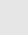 主体段写作之法
观点有态度
    做法、价值阐释
阐释有道
    名言+道理（嵌入观点词）
例证有序
  巧用短句，概括事例
  贴合观点，丰润事例
  妙用句式，串联事例
联结有点
    总结例证，联系自身，回扣观点
学习任务五：落笔生花
活动：结合本节课所学，运用主体段的写作之法，升格下面语段。
贫困也是一笔财富。（观点句）“自古才子出寒门”。（阐释句）司马光出身贫寒；范仲淹两岁丧父，随母改嫁，幼时连稠一点的粥都难以喝到；苏联伟大作家高尔基曾经是个流浪儿；明代龙图大学士宋濂家中一贫如洗。荷兰画家梵高也曾穷困潦倒，一文不名，生活上常靠着弟弟接济；居里夫人刚满十岁就外出打工……（事例句）可见贫困也是一笔财富。（结论句）
升格：
【参考】贫困也是一笔财富。(观点句) 自古“寒门出贵子，白屋出公卿”，贫困让人学会努力、学会思考、学会成长。(阐释句) 司马光幼时出身贫寒，高尔基曾经流浪街头，居里夫人十岁外出打工；北宋政治家范仲淹两岁丧父，随母改嫁，幼时连稠一点的粥都难以喝到；明代龙图大学士宋濂家中一贫如洗；荷兰画家梵高穷困潦倒，一文不名，生活上常靠着弟弟接济。(事例句) 他们因为贫穷，才更知道珍惜，知道只有靠自己的努力才能摆脱。因为贫穷，才会在黑暗中长途跋涉，在逆境中执着前行。(分析句) 可见，贫困也是一笔财富。(结论句)(概括法)
如何写好结论句
结论句是小结本段，照应本段开头，重申这一段的分论点。
①引用与论点内容一致的名言、警句、俗话、谚语、格言，再次强调论点，使论点更加鲜明有力。 
②重复照应论点，给人首尾一贯、结构严谨、中心突出的感觉。
③评论扣题，脱开个例，引到同一类例子的共性上去，总结共同的规律和事物的普遍性。